Анализ результатов диагностики адаптированности обучающихся 1, 2 курсов ФГБОУ ВО БГМУ Минздрава России
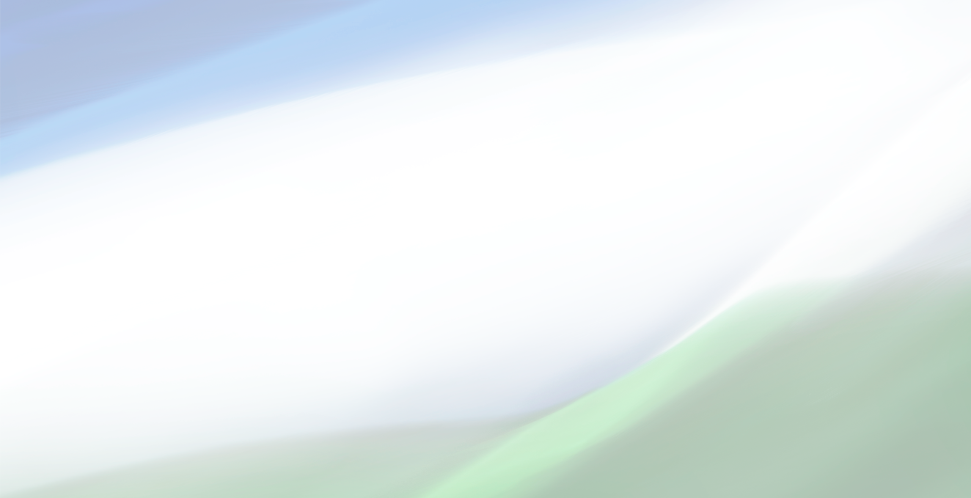 Ахметова
Эльза Фиргатовна

педагог-психолог ФГБОУ ВО БГМУ Минздрава России
Методика Т.Д.Дубовицкой и А.В.Крылова «Адаптированность студентов в ВУЗе»
Цель: выявление обучающихся 1, 2 курса ФГБОУ ВО БГМУ Минздрава России, испытывающих трудности в адаптации к группе и к учебной деятельности. 

Сроки проведения диагностики: 14.02.2024 – 27.02.2024
Количество обучающихся, прошедших диагностику: 2372 (71,4%)
1612(68%) женщин
760 (32%) мужчин
Возраст: от 16 лет до 61 года
несовершеннолетних – 52 (2,2% из числа, прошедших диагностику)
Анализ результатов диагностики по факультетам
Прошли диагностику 2372 обучающихся, из них 15 человек факультет не обозначили, соответственно анализ  проводился в отношении 2357 обучающихся
4
Распределение обучающихся по половому признаку
Распределение обучающихся по трудовой занятости
Распределение по организованности досуговой деятельности (посещает/не посещает клубы, секции)
Распределение по месту проживания
8
.
Адаптированность
Адаптированность к учебной группе
Адаптированность к учебной деятельности
Высокие показатели по шкале адаптированности к учебной группе свидетельствуют о том, что студент чувствует себя в группе комфортно, легко находит общий язык с однокурсниками, следует принятым в группе нормам и правилам. При необходимости может обратиться к однокурсникам за помощью, способен проявить активность и взять инициативу в группе на себя. Однокурсники также принимают и поддерживают его взгляды и интересы
Высокие показатели по шкале адаптированности к учебной деятельности свидетельствуют о том, что студент легко осваивает учебные предметы, успешно и в срок выполняет учебные задания; при необходимости может обратиться за помощью к преподавателю, свободно выражает свои мысли, может проявить свою индивидуальность и способности на занятиях.
Низкие показатели по шкале адаптированности к учебной группе свидетельствуют об испытываемых студентом трудностях в общении с однокурсниками. Студент держится в стороне, проявляет сдержанность в отношениях. Ему трудно найти общий язык с однокурсниками, он не разделяет принятые в группе нормы и правила, не встречает понимания и принятия своих взглядов со стороны однокурсников, не может обратиться к ним за помощью.
Низкие показатели по шкале адаптированности к учебной деятельности говорят о том, что студент с трудом осваивает учебные предметы и выполняет учебные задания; ему трудно выступать на занятиях, выражать свои мысли. При необходимости он не может задать вопрос преподавателю. По многим изучаемым предметам он нуждается в дополнительных консультациях, не может проявить свою индивидуальность и способности на учебных занятиях.
Распределение обучающихся по уровням адаптированности
Низкий уровень адаптированности выявлен у 32 обучающихся (из них 18 обучается на втором курсе)
Распределение обучающихся с низким уровнем адаптированности по факультетам:
Лечебный – 19 (1,9%), их них 12 – второй курс
Педиатрический – 5 (1%), их них 2 – второй курс
Стоматологический – 3 (0,8%), их них 2 – второй курс
ИРО (биология) – 2 (5%), их них 1 – второй курс
Колледж, сестринское дело – 2 (1,1%), оба второй курс
Медико-профилактический – 1 (1,7%)
Направления работы с обучающимися, имеющими низкий уровень адаптированности
Выявление причин низкой адаптированности
(углубленная диагностика);
Работа  с группой, в которой обучаются данные студенты (тренинги, лекции);
Работа  с кураторами групп;
Привлечение помощи тьютеров;
Индивидуальные психологические консультации.